Peñalolén, 17 de Marzo del 2022
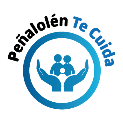 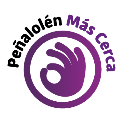 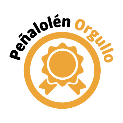 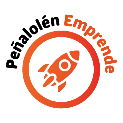 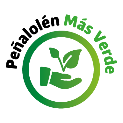 Se otorga el presente certificado a:
is simply dummy text of the printing and typesetting industry. Lorem Ipsum has been the industry's standard dummy text ever since the.
Carolina Leitao Álvarez Salamanca
Carolina Leitao Álvarez Salamanca
Alcaldesa, Municipalidad de Peñalolén
Alcaldesa, Municipalidad de Peñalolén